Psalms 119Our Attitude Toward God’s Word
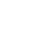 [Speaker Notes: What is the word of God to us? A HAMMER as one bible class teacher once said to his young students, “I’m not going to HAMMER you with the word of God today!”

The word of God is to be a source of joy and fulfillment and referring to it as a hammer doesn’t help with that. 

The author of Psalms 119 exhibits a complete and thorough dependence on God’s word in every aspect of life.

Who wrote it? We don’t know for sure but most scholars, based on internal evidence point to David, Ezra or Daniel. Most ascribe to David and such is fitting concerning all the references to his enemies and the evil intended for him. 

What about to David, the man described in 1 Samuel 13:14 and Acts 13:22 as a man after God’s own heart who will do His will. What did the word of God mean to Him? 

Psalms 119 

We Must Be People Of The Word of God!
To neglect God’s word is to neglect God. We cannot…
Know God apart from knowing His Word.
Be devoted to God without devotion to His Word.
Love God without loving His Word.
Endure trials w/o being revived by His Word.
Stay on the path w/o the light of God’s Word.
Be saved w/o continuing to feed on the saving power of God’s word.]
Our Attitude Toward God’s Word in Psalms 119
Treasure It! (v. 11, 127) It means to “hide, hoard or reserve… to protect.” 
Why hide and hoard it? (2 Peter 1:12-15; Matthew 4:4, 7, 10)
What Paul calls for in Colossians 3:16.
First things first! (Job 23:12; Psalms 119:103)
A continual process. (Psalms 119:97)
2
[Speaker Notes: Who are we protecting our reserve of scriptures from?]
Our Attitude Toward God’s Word in Psalms 119
Delight In It & Find Joy! (v. 14, 16, 24)  
Psalms 1:2, the blessed man finds pleasure in learning, living and teaching God’s word.
Enables us to endure. (vs. 143)
Keep focused on our goal of eternal salvation. (vs. 174)
3
[Speaker Notes: Who are we protecting our reserve of scriptures from?]
Our Attitude Toward God’s Word in Psalms 119
Love It! (vs. 47-48; 97)  
What do we think about all the time?
Philippians 4:8.
What do we value? (vs. 97)
How do we not find it burdensome? (1 John 5:3; Malachi 1:13)
4
[Speaker Notes: Who are we protecting our reserve of scriptures from?]
Our Attitude Toward God’s Word in Psalms 119
It Is Reliable! (vs. 89-90, 152)  
They stand firm! Unchangeable!
They have been “established” by God and will not change. (1 Peter 1:23-25; cf., Isaiah 40:6)
Why we need to seek the “ancient paths”. (Jeremiah 6:16; Acts 20:32, the two things that do not change: God and His word!)
5
[Speaker Notes: Who are we protecting our reserve of scriptures from?]
Our Attitude Toward God’s Word in Psalms 119
It’s Understandable! (vs. 18-19, 104, 125, 130)  
We can see and know God’s truth!
We can discern what is false!
No special education needed - just an honest heart & dligence. (1 Corinthians 2:12)
Paul both promised and commanded such. (Ephesians 3:3-5; 5:17)
6
[Speaker Notes: Who are we protecting our reserve of scriptures from?]
Our Attitude Toward God’s Word in Psalms 119
It’s To Produce Reverence! (vs. 38; 120; cf., 4:4; 96:7-10; Isaiah 66:1-2)  
By putting Him first! (Haggai 1:12)
By trembling at His word. (Haggai 2:5; Isaiah 66:2)
Example: Ezra 9:4; 10:1-3; Josiah, 2 Kings 22:11
7
[Speaker Notes: Who are we protecting our reserve of scriptures from?]
Our Attitude Toward God’s Word in Psalms 119
Trust (confide in and rely on) and cling to it! (vs. 42; 31)
Who do we “lean on”? (Psalms 118:8; Proverbs 3:5)
Learn to handle it accurately (2 Timothy 2:15) rather than twist & distort it. (2 Peter 3:16-18)
8
[Speaker Notes: Who are we protecting our reserve of scriptures from?]
Our Attitude Toward God’s Word in Psalms 119
Wary and watchful of deviations! (vs. 29-30)
Hate the sin & error - love the sinner.
Grief may cause us to turn to false ways.
Much search scriptures daily. (Acts 17:11)
Can’t be tossed to & fro… (Ephesians 4:14)
Doesn’t matter who! (Galatians 1:6-9)
9
[Speaker Notes: Who are we protecting our reserve of scriptures from?]
Our Attitude Toward God’s Word in Psalms 119
Don’t be ashamed! (vs. 6, 80, 116)
Be proud of the Lord and our relationship with Him. (Luke 9:26; Philippians 1:20)
Be proud of His word (2 Timothy 1:8; Romans 1:16)
Even if we must suffer for our faith. (1 Peter 4:16)
10
[Speaker Notes: Who are we protecting our reserve of scriptures from?]
What Is The Goal Of God’s Word?
Psalms 19:11, “Moreover, by them Your servant is warned; In keeping them there is great reward.”
11
[Speaker Notes: The warnings: Hebrews 12:25; 
The rewards: Luke 6:23
Both: Matthew 25 & 2 Thess. 1:6-10]